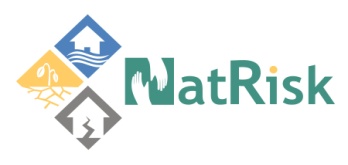 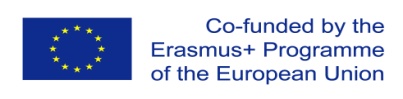 Development of master curricula for natural disasters risk management in Western Balkan countries
EU examples of students’ internships organization
Óbuda University
Dr. Erzsébet Ancza
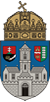 06 Sept 2018
Project number:  573806-EPP-1-2016-1-RS-EPPKA2-CBHE-JP
 
"This project has been funded with support from the European Commission. This publication reflects the views only of the author, and the Commission cannot be held responsible for any use which may be made of the information contained therein"
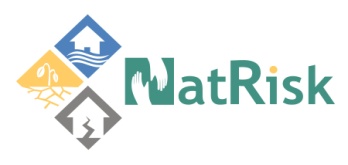 Development of master curricula for natural disasters risk management in Western Balkan countries
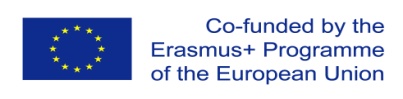 Óbuda UniversityDonát Bánki Faculty of Mechanical and Safety Engineering
Educational programs of the Faculty
Mechanical engineering (BSc, MSc)
CAD/CAM
Machine construction
Vehicles engineering specializations
Mechatronics (BSc, MSc, in English as well)
Safety engineering (BSc, MSc)
Security and safety sciences (PhD)
2
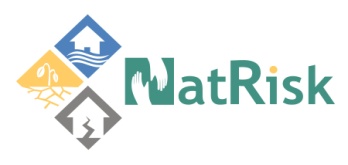 Development of master curricula for natural disasters risk management in Western Balkan countries
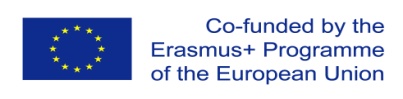 New institution development project
Key element (beside other elements):
Practice-oriented training efforts
Students should spend as much time as possible on industrial field during their studies
Not only the compulsory internship
3
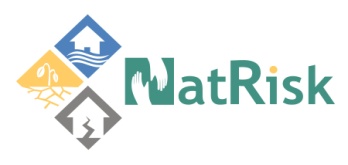 Development of master curricula for natural disasters risk management in Western Balkan countries
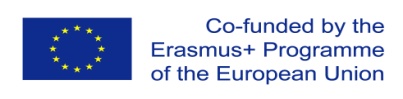 Practice-oriented training efforts
How to find companies who want to employ student? 
The demand for engineers has increased a lot in Hungary during the past years.
Generally the companies contact us.
Students can also suggest companies.
4
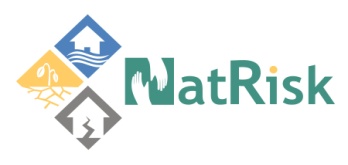 Development of master curricula for natural disasters risk management in Western Balkan countries
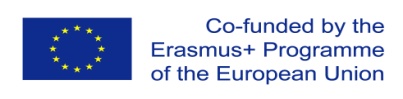 Practice-oriented training efforts
Different types of cooperation:
Compulsory internship (6 weeks at BSc, 4 weeks at MSc level)
Project work subject proposal (+supervisor)
Thesis/diploma work subject proposal
Dual training
Cooperative training
Research and development cooperation
5
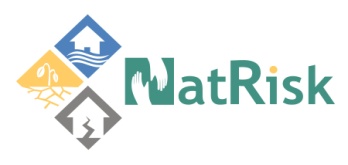 Development of master curricula for natural disasters risk management in Western Balkan countries
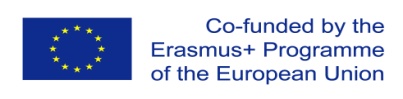 Practice-oriented training efforts
At the end of the internship:
Recognition of the completion (company)
Competence assessment (company)
Report (student)
6
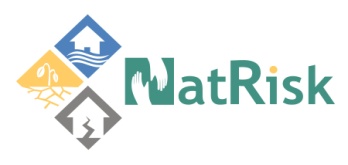 Development of master curricula for natural disasters risk management in Western Balkan countries
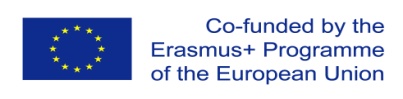 Dual training
Hungarian universities introduced the dual study model based on German experience in 2015. 
The Hungarian Higher Education Act was amended in 2014 and it defined the role and place of this new form of training in higher education.
7
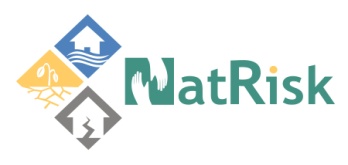 Development of master curricula for natural disasters risk management in Western Balkan countries
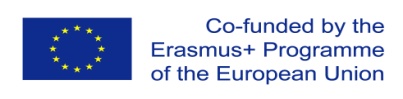 Dual training
Students in dual education perform during the study period together with the normal full-time students in their higher education institute.
After this period they participate in the practical training at an enterprise which has a cooperation contract with the University.
8
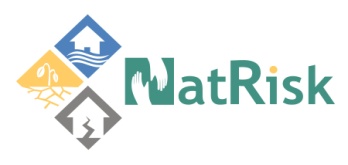 Development of master curricula for natural disasters risk management in Western Balkan countries
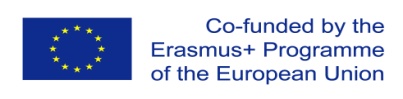 Dual training
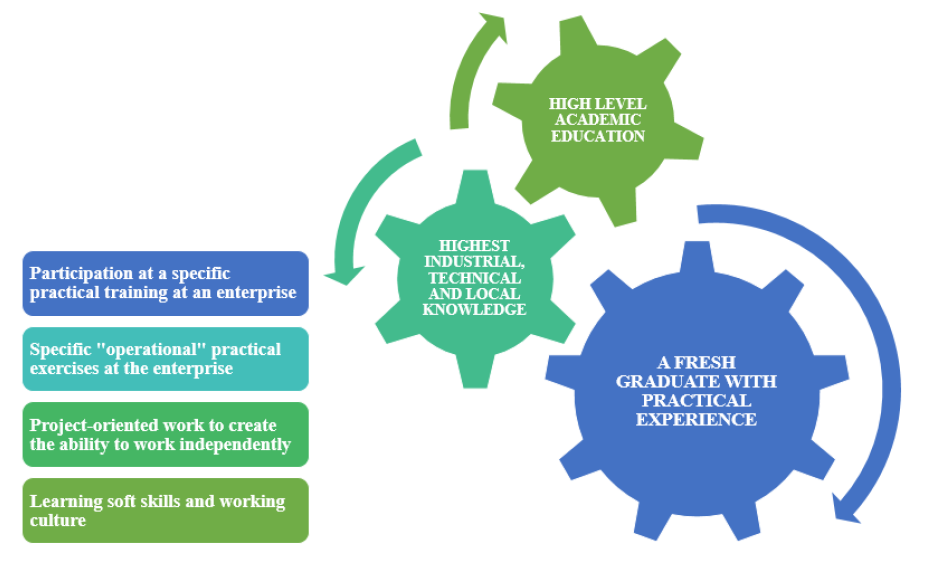 9
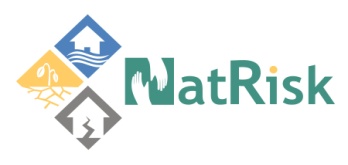 Development of master curricula for natural disasters risk management in Western Balkan countries
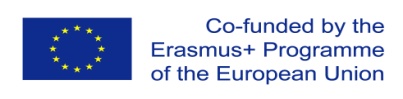 Dual Partners of OU
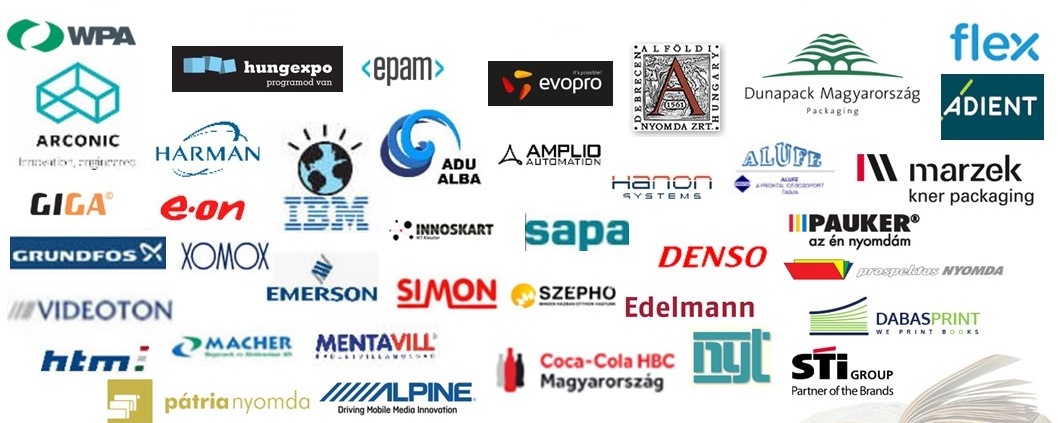 10
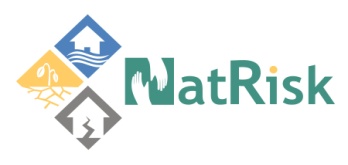 Development of master curricula for natural disasters risk management in Western Balkan countries
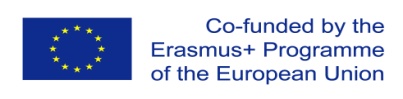 The dual form of training can be beneficial for all the three sides: students, companies and universities.Win-win-win situation
11
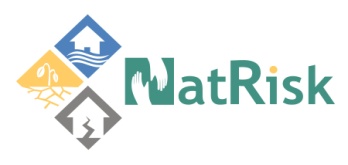 Development of master curricula for natural disasters risk management in Western Balkan countries
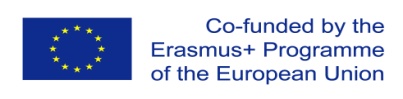 Students‘ side
They can gain practical knowledge during their studies, which helps them to get a position after training, 
The income from the work can be used to finance their training more easily. 
However, this type of training requires a certain degree of maturity, high level of motivation, because the coordination of work and study is difficult.
12
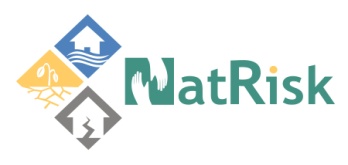 Development of master curricula for natural disasters risk management in Western Balkan countries
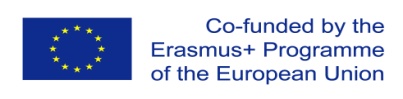 Companies side
Active participation in the training process of students who were selected by themselves.
They can be flexible in what to teach, considering their own needs.
Long-term investment
13
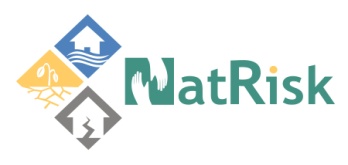 Development of master curricula for natural disasters risk management in Western Balkan countries
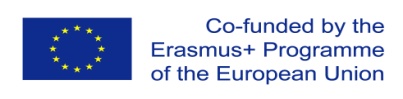 University‘s side
More motivated students
Active cooperation with an enterprise; R&D 
Social awareness and recognition
14
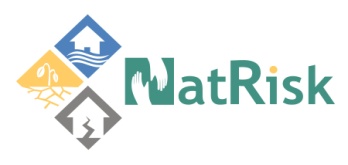 Development of master curricula for natural disasters risk management in Western Balkan countries
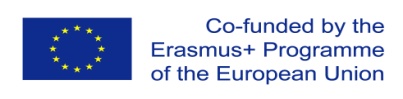 Cooperative training
Definition: students who have only a thesis (or up to 1-2 subjects) from their studies, spend 4 days a week at a particular company and fulfill their study obligations one day in the Institute. 

Objective: to acquire students' professional practice in real industrial condition.

Cooperative training consists of students attending the University part-time and work part-time (4 days at the company + 1 day at the University). 

Available benefit: The payment amount varies depending on the company, and are issued monthly.
15
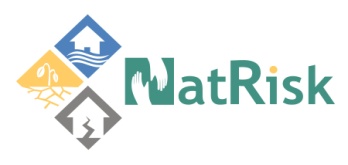 Development of master curricula for natural disasters risk management in Western Balkan countries
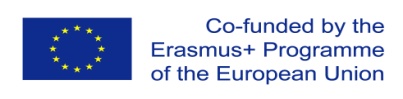 Benefits for Students
The payment amount varies depending on the company, and are issued monthly.
Real long term (5 or 10 months) work in a professional field
30 credits can be gained
The company offers real problem to solve in thesis work and provides the supervisor
In case of successful cooperation, the company may also offer a job.
16
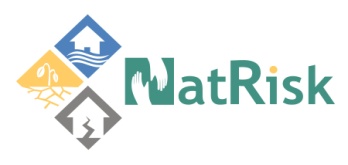 Development of master curricula for natural disasters risk management in Western Balkan countries
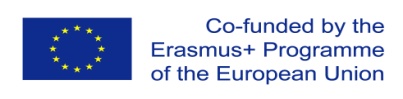 Benefits for Companies
„Almost“ professionals with favourable financing
Getting involved in training process
Well-trained staff of their choice
17
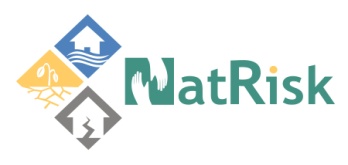 Development of master curricula for natural disasters risk management in Western Balkan countries
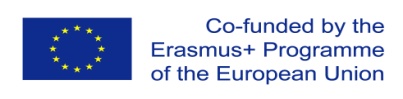 Benefits for the Institution
Feedback from the industry about the quality of its workforce, the quality of the education.

Financial benefits: during the training time the student remains at the university in student status. The firm and the faculty make a training contract. The training is financially supported by the company (ie. pay to the university and not to the student). 60%-40%
18
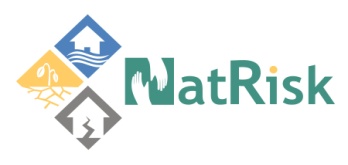 Development of master curricula for natural disasters risk management in Western Balkan countries
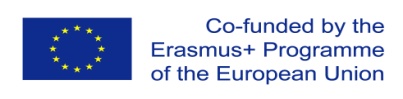 THANK YOU FOR YOUR ATTENTION
19